Cross-System Implementation Scales To Measure Policy Team Efforts
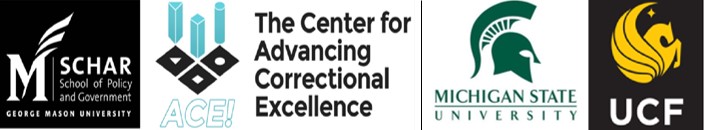 Benjamin J. Mackey (GMU), Faye S. Taxman (GMU), Niloofar Ramezani (GMU), Jill Viglione (UCF), Teneshia Thurman (GMU), & Jennifer E. Johnson (MSU)
Email: bmackey2@gmu.edu
The Stepping Up Initiative
A national initiative from the Council of State Governments Justice Center, the National Association of Counties, and the American Psychiatric Association Foundation
Aims to reduce the number of people with behavioral health (BH) conditions (mental illness and substance use disorder [SUD]) in local jails
Counties develop their own approaches to reform how they use jails
Measure progress in 4 key measures
Jail bookings
Average length of stay
Connections to care
Recidivism
Currently 558 counties nationwide have joined
Research Design
Surveys from county-level BH and criminal justice stakeholders
Jail administrator
Probation chief
Mental health treatment director
SUD treatment director
Surveys included questions on implementation strategies, use of EBPPs and evidence-based treatments (EBTs), participation in national reform initiatives, and receipt of federal grant funding
950 county sample (475 Stepping Up; 475 matched comparison)
Surveys completed by 760 respondents from 503 counties in 43 states (27.22% response rate)
Scales of implementation approaches developed based on responses; examined use of approaches based on county size and outcomes associated with use
Findings
Approach Utilization by County Size (% utilizing)
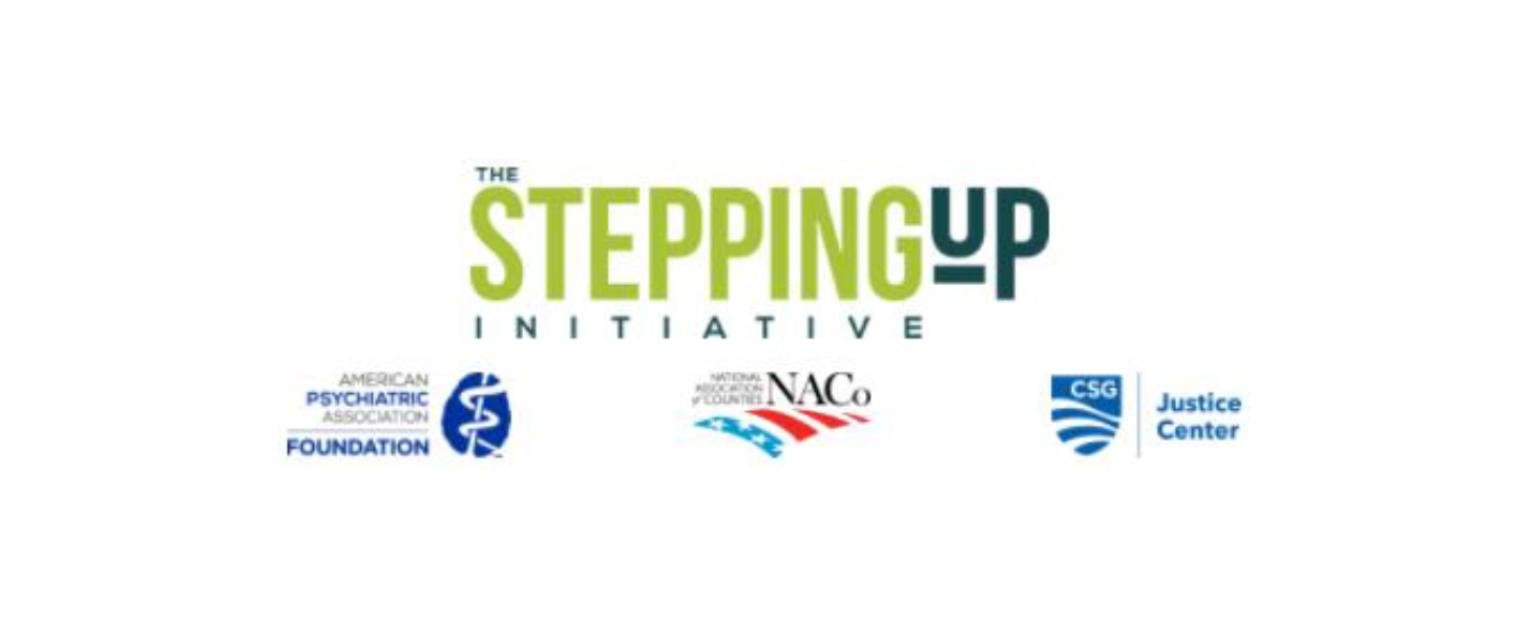 Outcomes Associated with Approaches
***
*
***
**
Logic Model
Scale Development
County Change Scales
Readiness Scale – Readiness to change (α = .76)
Difficulties Scale – Barriers to change (α = .70)
Implementation Approach Scales
Relationship Building – Relationships with other agencies
Capacity Building – Staff capacity and certification
Quality Programming – Evidence-based programming and quality assurance
Shared Definitions – Mutual definitions of BH/CJ terms
Stepping Up Strategies
***
***
Convene policy team
Outcomes
Mechanisms
Use/functioning of interagency teams
# Clients served with evidence-based programs/policies (EBPP)
Identify MH screening tool; develop capacity to use screening tool and track 4 specific indicators on an ongoing basis
* p < .05. ** p < .01. *** p <.001
Implications
Implementation approaches may help overcome implementation challenges (e.g., lack of fidelity, staff turnover)
Relationship Building seems especially impactful
Smaller counties tend to underutilize implementation approaches
May need more resources to use the approaches
Capacity Building underutilized by counties of all sizes
May be challenging as it requires more resources to initiate
Use of/capacity for performance monitoring
# EBPP available
Collect baseline data using the screening tool
Relationship Building

α = .908
m = 2.54 (max = 5)
Capacity Building

α = .770
m = 2.05 (max = 5)
Relationship Building
Quality Programming
Capacity Building
Shared Definitions
Track implementation progress on an ongoing basis using the screening took and the 4 indicators
Common goals/mission across agencies and System integration
$ spent on EBPP
Analyze existing community and jail services and make a plan for addressing gaps
Quality Programming

α = .866
m = 2.15 (max = 5)
Shared Definitions

α = .904
m = 2.57 (max = 5)
Implement the plan and prioritize funds
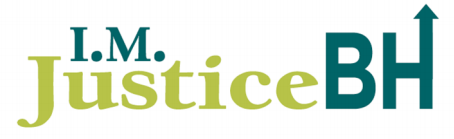 National Institute of Mental Health (R01 MH118680, Taxman & Johnson)